Use of Self
Trainer name (s)

Date
Timetable
NB. All timings are approximate and may change in response to the needs of the group.

Facilitators to identify an appropriate point to take breaks morning and afternoon.
Trainer notes: About today
Purpose: To make sure everyone knows the basics about the venue and the day
Materials: None
Instructions: Talk through the icons on slide 4:
Finish time
Tea/coffee breaks – what time breaks are planned and letting people know that you can stop for additional breaks if needed. Let people know where the break-out spaces are
Lunch – let people know that lunch is provided and at what time
Toilets – make sure everyone knows where they are
Fire – let them know if there are any planned fire tests and where the fire exits are
Phones – ask people to put their phones onto silent (or off if possible!)
Timings: 5 minutes
Housekeeping
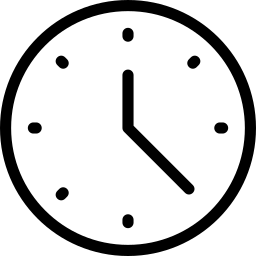 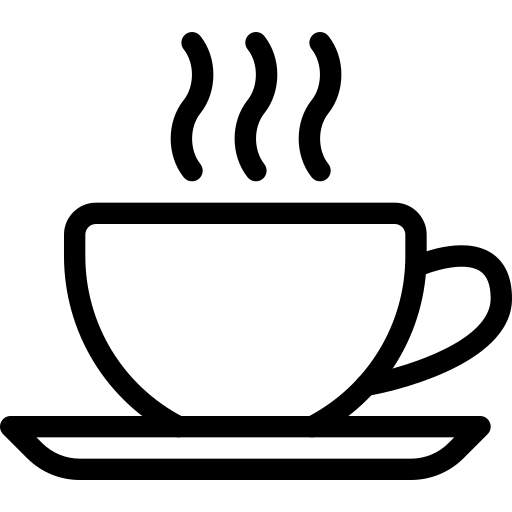 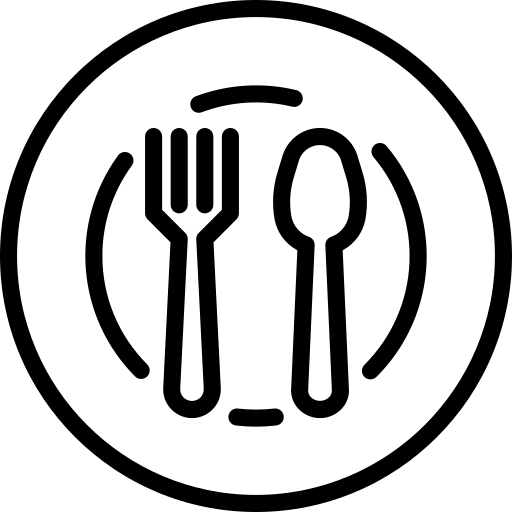 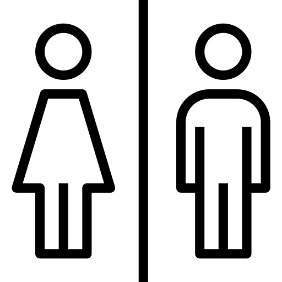 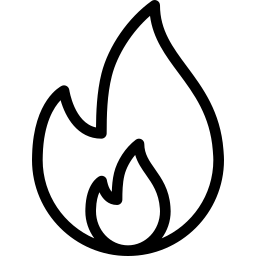 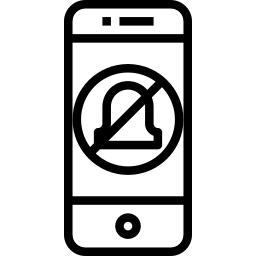 Warm up
Trainer notes: Warm up
Purpose: To get people talking and to reconnect
Materials: None
Instructions: Explain that as a warm up, you’re going to ask people to discuss what they love the most about being a peer worker – this could be quite general or could be a specific anecdote. Break people into small groups to share their thoughts and stories then bring the group back together. Invite each person to introduce themselves and share a thought or reflection from their group discussion.
Timings: 5 mins in groups, 20 mins to hear back
Warm up
Share what you love about working as a peer
[Speaker Notes: Split the team into groups (splitting colleagues). 
Tell them to find out how many things they have in common. The group who discovers the most things in common wins (physical features and clothing colours don’t count!) 
Each group then announces what they have in common to the rest of the group. 
Have everyone else raise their hand if they also have the thing in common.]
Debrief
Introduce yourself (name and role)
Share one thought or reflection from your conversation
[Speaker Notes: Split the team into groups (splitting colleagues). 
Tell them to find out how many things they have in common. The group who discovers the most things in common wins (physical features and clothing colours don’t count!) 
Each group then announces what they have in common to the rest of the group. 
Have everyone else raise their hand if they also have the thing in common.]
Aims
Trainer notes: Aims
Purpose: To provide an overview of day
Materials: None
Instructions:
Remind people where we are in terms of the programme overview (slide 11).  Remind participants the whole programme has come from a desire to create more consistency in the PSW role, and the results of the consultation on the competence framework will continue to influence the content of the training, and that their feedback on the training will influence the competence framework – it is an ongoing development cycle. Explain, therefore, that their feedback during the pilot is critical not just for the success of the training itself, but for the development and implementation of the competence framework. 
Talk through the aims for todays session (slide 12) emphasising the fact that the foundation of the peer role is the ability to use your personal experiences constructively and in a way that is safe for you. Today well explore some of the challenges of this, explore tools to help you to manage yourself successfully, and lay the foundations for future modules.
Timings: 
5 mins
Session overview
Self-care and 
self- management
Communication and interpersonal skills
Navigating the system
Supporting mental health
1. Working as a peer
2. Use of self
3. Effective relationships
4. Context and frameworks
5. Mental health
6. Supporting self-management
7. Working with other professionals
8. Supporting access to care
9. Working with groups
You are here
Focus for today
By the end of today you will have:
An understanding of ‘recovery’, the models and frameworks associated with it, and its role in your work
An understanding of the benefits and challenges of using your lived experience to support others
An understanding of how to use your lived experience safely and appropriately to support others on their recovery journey 
Techniques to maintain your own self-care, recognise early warning signs, and manage stress
Trainer notes: Recap ways of working
Purpose: For people to remind themselves of what they wanted to get out of the training and how they wanted to work as a group
Materials: 3 flipcharts from session 1 around the room: “Aims for the course”, “Ways of working together”, “Working with the facilitators”
Instructions:
Talk through the outputs from session 1
Ask the groups to discuss any additions/changes they would like to make to these in their breakout groups
Debrief the discussion, making a note of any additional ideas, and check that the group is happy with the suggestions made
NB. Keep the notes from this exercise for future sessions.
Timings: 
5 mins to talk through the session 1 outputs
5 mins to review in breakout groups
15 mins to debrief
Ways of working
What do you want to get out of the course overall?
How do you want to work together as a group to feel safe and comfortable?
What do you need from the facilitators to feel safe and comfortable?
Recap on flipcharts from the last session.
Your buddy
Trainer notes: Buddy catch up
Purpose: To give buddies a chance to catch up and plan their focus for the day 
Materials: Handout – Support Plan template (completed in last session)
List with names of buddy pairs, in case anyone needs a reminder. 
Instructions: 
Part 1: Ask people to find their buddies (or allocate new ones). Remind them of the role of the buddy (slide 16)
Part 2: Ask people to discuss with their buddy; what they are hoping to get from the day, their reflections from the last session and a brief discussion about how they have done with their wellness plans. Time will be dedicated for a more detailed discussion on shared action planning at the end of the day. Remind the group of timings. 
Timings:
Part 1: 1 minute
Part 2: 20 mins (10 minutes each)
The role of your buddy – a reminder
Support you to identify goals for the training
Support you to manage your wellbeing
Help you plan how to apply your learning between sessions
Check in to see if you’re achieving your goals – and help problem solve
Check in during and between sessions
Buddy catch up
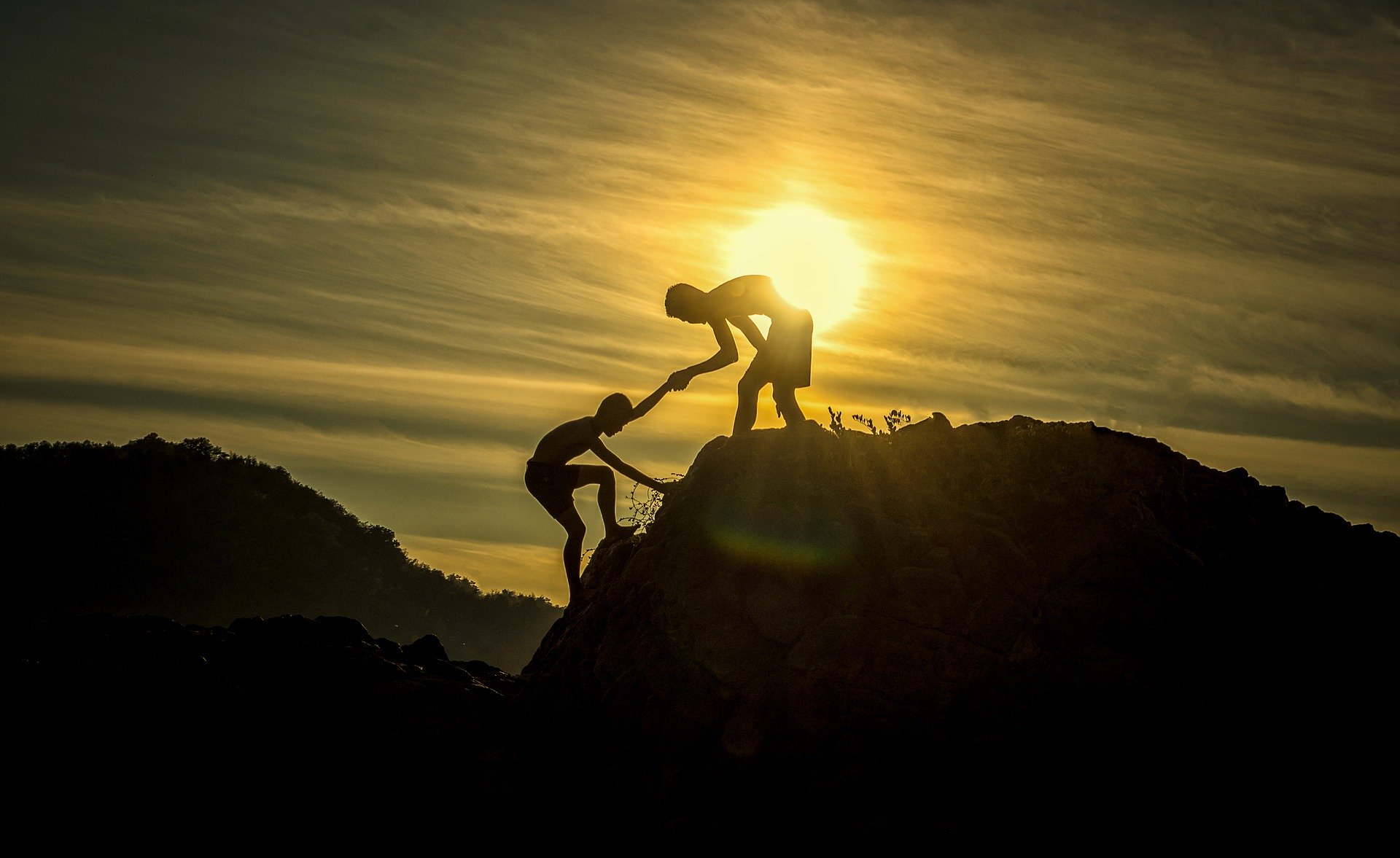 Spend 20 minutes discussing with your buddy, your:
Hopes for today
Reflections on the last session (if you attended) 
Progress with your Wellness Plan
Recovery
Trainer notes: Recovery
Purpose: To build a common understanding of what recovery-focus means in this context and use this as a foundation for discussions throughout the rest of the course.
Materials: The Recovery River drawn up on flipcharts on the wall - a river from source to sea, with a few islands dotted around and some oxbow lakes. 

Instructions: 
Part 1: Ask people to work in pairs to discuss the following questions:
What does Recovery mean to you?
Where does it come from?
Are there differences between organisational Recovery and personal Recovery ? If so, what are these differences?

Facilitate a group discussion about recovery and its history and challenges. Highlight the importance of faith, religion and culture in impacting some people's recovery journey.  For example, service users might perform rituals or routines which might be a result of their faith or culture on a daily basis, and these need to be incorporated into a recovery journey.

Point out the ‘Recovery in the Bin’ handouts in the pack (pages 6 and 7) and encourage a discussion critiquing the recovery model and how it has been used and applied.

Part 2: Recovery river
Ask people to gather round the recovery river and introduce it. Ask people to consider how their personal definitions of recovery and discuss how these relate to the river. Encourage them to create the landscape around the river - bridges, dams, off shoots, etc. – each representing the challenges, solutions, and personal experience of the recovery journey.

NB. Keep the river for future sessions – this should be on the wall throughout the sessions so people can refer back to add or amend due to the critical nature of ‘recovery’ within the PSW role. 

Timings: 
Part 1: 10 mins in pairs. 20 mins as a group
Part 2: 30 mins
Recovery
Recovery
What does Recovery mean to you?
Where does it come from?
Are there differences between organisational Recovery and personal Recovery ? If so, what are these differences?
Recovery-focused
Creating hope and building autonomy, to support self-empowerment, whereby the person is supported to define, lead and own their recovery.
Recovery
‘Recovery is being able to live a meaningful and satisfying life, as defined by each person, in the presence or absence of symptoms. It is about having control over and input into one’s own life. Each individual’s recovery, like his or her experience of mental health … is a unique and deeply personal process. It is important to be clear that there is no right or wrong way to recover.’
- Scottish Recovery Network
[Speaker Notes: Https://www.mentalhealth.org.uk/a-to-z/r/recovery]
Recovery in the bin – Key principles
These principles were developed by a User Led group is for Psychiatric Survivors and Supporters who are fed up with the way co-opted ‘recovery’ is being used to discipline and control those who are trying to find a place in the world, to live as they wish, while trying to deal with the very real mental distress they encounter on a daily basis. We believe in human rights and social and economic justice! 
The Recovery approach started with noble principles but has been co-opted by Neoliberal ideology and now mostly operates as cover for coercion, victim blaming, disability denial and removal of services. 
The Recovery Star & Colleges focus on the individual which removes or obscures the social & political reality that affects a person’s wellbeing. The promotion of only normatively successful Recovery stories censors the truth and oppresses service users, peers, professionals, and academics. 
Unrecovered is a valid self-definition. We reject co-opted ‘Recovery’ that has been redefined and taken over by market forces with humiliating treatment techniques and homogenising outcome measurements. 
We want a robust ‘Social Model of Madness & Distress’ building upon the Social Model of Disability and Independent Living meaning support where needed and not perpetual pressure towards unattainable self-sufficiency. Capitalism and inequality can be bad for your mental health! 
We demand an immediate halt to the erosion of Social Security & Social Care and Healthcare. And the end to abusive assessment regimes (ESA, PIP, UC) which have caused thousands of deaths. 
We oppose discrimination in all forms and demand social justice as part of a wider intersectional struggle Worldwide. 
We call for a diversity of treatments and support that reflect the rich variation in our personal survivor narratives. A one size fits all services cannot successfully cope with the diversity of mental distress. 
We demand that professionals work with service users to protect them from harmful government policy and to change such policies. We encourage whistleblowers and dissidents. Only following orders is never an excuse. 
We should not have to justify our existence or right to a good quality of life with our story, our recovery or our usefulness to the economy. We reject employment as cure or objective all must aspire to. 
We reserve the right to ridicule and satirise what we dislike rather than always respond with reasoned arguments which can get a bit boring and bad for our mental health.
The Unrecovery Star
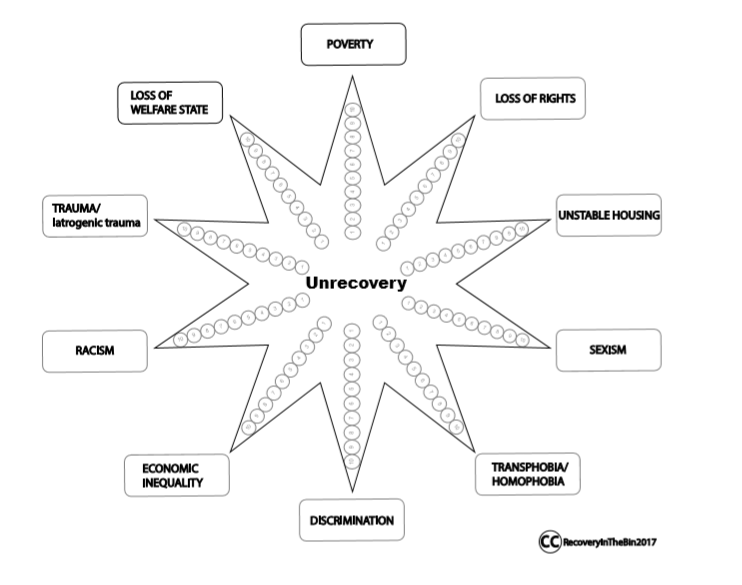 The role of self in peer support
Trainer notes: The role of self
Purpose: To encourage people to think about the role of self and lived experience in the peer support role – the benefits and challenges of this compared to other mental health roles.
Materials: Post it notes - two different colours – enough for 5 of each colour per person. Flipchart paper up on the wall.
Instructions:
Talk through the quote from the competence framework about the core value of lived experience in the role of peer support. Explain that, while some other staff in mental health services will inevitably also have lived experience, the peer role places this as central to the role.
Split people into groups to discuss the benefits and challenges of the role of self and lived experience in the peer support role.
Facilitate a whole group discussion about what came up in their discussions – write these up on the whiteboard and invite the other groups to chip in with similar or related themes or points of discussion.
Once everyone has shared, invite people to share any additional benefits or challenges that they have thought of that haven’t been covered. Encourage discussion and (healthy) debate throughout.
After they’ve all been shared, talk to people about what will be covered today and what will be covered later in the programme. Check in with people about what this conversation has raised for them, giving them a chance to talk with their buddies if necessary
Timings: Breakout discussion: 10 mins, Group discussion 15 mins
Values
“At the core of peer support is the value placed on the use of lived experience of mental health difficulties (including the experience of caring for someone with experience of mental health difficulties) and seeing this as a form of expertise.”
Self disclosure
Trainer notes: Self disclosure
Purpose: To explore what it means to self-disclose in a way that is helpful for the other person and safe for you.
Materials: Scenario handouts (1 scenario per group)
Instructions:
Explain that this session will look at how to self disclose in a way that is both aligned to our thinking about recovery, and answers some of the challenges around the role of self. Emphasise the role religion, faith and culture can play on people's experiences and views and to have this in mind when reading the scenarios.
Part 1: Split people into 4 groups and give each group a scenario handout. Ask them to read the scenario and answer the questions at the bottom. Explain that they will be asked to share their reflections with the rest of the group when they’re finished, so they should record their thinking. 
Part 2: Ask each group to read out their scenario and share their thoughts. Ask the other groups to feed in any additional thoughts before moving on to the next scenario. Explain that there are no ‘right’ answers, but encourage the groups to think about the risks and potential consequences of their approach. Emphasise the importance of considering people’s cultural and religious backgrounds when considering their experiences and needs.
Part 3: Returning to the original groups and ask them to come up with a list of tips and guidelines to support effective self-disclosure. Ask each group to share their tips – write them up on the flipchart to refer back to in future sessions.

Timings:
Part 1: 15 min
Part 2: 20 min (5 mins/group)
Part 3: 10 min in groups, 10 mins to debrief
Scenario 1
Paula has worked as a PSW for 2 years and is working in the same Trust that she had used when she was detained under the Mental Health Act as an inpatient. When initially applying for the role, there were some concerns from professional colleagues that this may be a conflict. This was resolved as it was agreed that Paula’s experiences gave her even more insight because she had the used the service. 
As part of her role, Paula has started to support Ash, who has just been referred to the service. Ash mentions a psychiatrist on the team who has given Paula some concerns in the past. Ash says that he is really not happy with the doctor who was rude and gave him medication that he thought was not appropriate. Ash tells Paula that he really wants to see a different doctor.
On hearing this Paula’s first thought was she herself had similar issues with this doctor when she was using the service.  She decides that it’s really important that she says something to Ash to validate his experiences. Paula explains that she also saw the same doctor when she was an inpatient and reassures Ash that this doctor has a bit of a reputation, so other people share his concerns. Paula decides to confide in Ash that she still doesn’t get on with the doctor, but now that she works here, she has to put up with it. 
Ash seems really reassured to hear that it’s not just him who has an issue with the doctor and is very pleased when Paula offers to help him find a different doctor who is much more supportive.

Answer the following questions as a group:
What do you think is going on here?
What are the potential issues that this situation could cause? 
How could Paula have applied her experience more constructively?
Scenario 2
Mo is a PSW who helps to run a weekly wellbeing group, which Jada has been attending regularly. During a session, Mo notices that Jada seems a bit distracted, and asks her how she’s doing after the session. Jada tells Mo that she’s feeling really down as she’s just found out that her grandmother has terminal cancer and doesn’t have long to live. Jada says that she’s really close to her grandmother, she lives with her family and doesn’t know how she’ll cope if she loses her.
Mo tells Jada how sorry he is to hear her news, and they have a chat about Jada’s relationship with her grandmother. Jada shares some stories about growing up with her grandmother, and her happy memories of the things they did together when she was a child, like cooking traditional Jamaican meals for the whole family.
Mo is really touched to hear Jada’s stories – his dad was diagnosed with cancer a few months ago, so he can really relate to how Jada’s feeling. He wants to reassure Jada that the emotions she is experiencing are completely understandable, and to help her to feel less alone in her experience. He decides to tell her about his dad, and how it’s made him realise how precious life is. Jada seems really heartened to hear that Mo’s experiencing something similar, so Mo shares some of the things that he’s been doing with his dad to create some special memories. Jada explains that her grandmother is in hospital now and unconscious a lot of the time when she visits, which is really hard.
Mo asks Jada what support mechanisms she has in place to support her during this time. Jada says that she is able to talk to her mum and her sisters about how she’s feeling and they’re all supporting each other, but she’s really glad to have Mo to talk to as well.
Answer the following questions as a group:
What do you think is going on here?
What are the potential issues that this situation could cause? 
How could Mo have applied his experience more constructively?
Scenario 3
Angela has been working as a PSW in an NHS inpatient ward for around a year and is enjoying the role and challenges. She has a good relationship with the people who use the service, and due to her own experience of being detained under the Mental Health Act, she knows only too well what it is like.  
Before this role she worked as an Independent Mental Health Advocate and is very passionate about individual rights.  She has had some slightly tense interactions with other mental health professionals and can get quite frustrated with some of the heavy medication that people are being forced to take.  
Angela is having a chat with Anthony, one of the regular users of the service. During the conversation, Anthony mentions that he’s having some issues with the side effects of his current medication. He says that he really hates these particular meds and asks Angela what she thinks he should do. Angela has experience of taking this particular type of medication and hated them herself. She believes that this is one of the types of medication that is overused on the ward. She feels very strongly that Anthony should have his experience validated so tells him that she used to take them and had similar negative side effects. She tells Anthony that she doesn’t think the ward should prescribe them as often as they do, and that people should stop taking them if the side effects get really bad.

Answer the following questions as a group:
What do you think is going on here?
What are the potential issues that this situation could cause? 
How could Angela have applied her experience more constructively?
Scenario 4
Marco works as a PSW for an IAPT service, and provides one-to-one coaching to a number of people including Yasmin, who he’s been working with for a few months. Yasmin struggles with confidence as she is new to the area and doesn’t have many friends locally.
In previous sessions, Yasmin has mentioned that she struggles to maintain her physical health. She has put on a lot of weight as a side-effect of her medication and doesn't think it helps that her family have a tradition of eating large meals together, which are often very high in fat.  Yasmin's GP is worried about the impact that this is having on her blood pressure. Yasmin has identified fitness and weight loss as an important goal as part of her overall wellbeing and recovery, but has spoken to Marco about the challenges she has with motivation. 
Today, Yasmin arrives looking very happy – she tells Marco that she’s joined a gym and found an exercise class that she used to love before she put on weight. She’s really pleased, but still feeling really nervous about her first class because she’s so out of shape. As she’s talking, Marco realises that he goes to the same gym, and has been to the same class himself. To help keep her motivated, Marco decides to tell her that he goes to that gym, reassuring her that it’s really friendly and that there are lots of people new to exercise in that class. Yasmin seems really pleased and relieved.
They chat a bit more about the gym and the class – Yasmin has been going to the Tuesday afternoon session. Marco explains that he has never been to that one as he works on Tuesdays, so he has to go to the evening sessions instead.

Answer the following questions as a group:
What do you think is going on here?
What are the potential issues that this situation could cause? 
How could Marco have applied his experience more constructively?
Self-care
Trainer notes: Self care
Purpose: To explore the different aspects of self-care and how to identify strategies that work for you.
Materials: Aspects of self-care handout (1 per person), wellness plans (from session 1)
Instructions: 
Part 1 Group discussion: Ask the group why self-care is particularly important in the PSW role. Facilitate a group discussion. Once the group has had a discussion share the saying on slide 38 – people might have heard of this before but it’s an important reminder that self-care is a necessity not a luxury. In order to support others it’s important to make sure that your ‘cup’ doesn’t run too low.
Part 2: Explain that self-care is a personal matter. Everyone’s approach will be different. It relates to what you do at work and outside of work to look after your holistic wellbeing so that you can meet your personal and professional commitments. There are lots of different aspects to self-care; the list on slide 40 shows some examples but might not cover everything! Give out the aspects of self-care handout. Ask people to return to their wellness plans from session 1 and reflect in pairs on whether there is anything they would like to add in to their plan or thinking from this list. Encourage them to think beyond the examples to strategies that will work for them personally.

Timings: 
Part 1: 10 min
Part 2: 20 min (10 mins per person)
You can’t pour from an empty cup…
Workplace or professional
Physical
Psychological
Emotional
Spiritual
Relationships
Aspects of self-care
Stress
Trainer notes: Stress
Purpose: To consider how to identify stress and develop strategies to manage it.
Materials:
Instructions: Explain that self-care can be a really good way to minimise stress but that there is no way to eliminate it completely. This session explores what stress looks and feels like, what causes it and how to manage it appropriately. 
Part 1: Split the group into pairs and ask them to discuss how they know when they’re stressed. Show the list on slide 43 and ask people if they thought of anything different. Emphasise that everyone experiences stress differently.
Part 2: Explain that a key part of dealing with stress is to recognise your triggers – you might have done some of this through your wellness plan. The stress container is a good analogy to show how different stressors can build up overtime, needing a release of some kind. Show video on slide 44. Ask people to consider what might be filling up their stress containers – signpost to the ‘Sources of Stress’ handout and ask them to reflect individually about what is causing stress for them right now or might cause stress in the future.
Part 3: Explain that the final step is to identify strategies to help you manage your specific stressors. All of the self-care strategies identified in the previous session can be helpful to manage stress, but it can be helpful to identify specific ways to manage triggers when they arise. It is also important to think carefully about how to minimise any unhelpful coping strategies. In pairs ask people to work through the questions on slide 46. Encourage people to think about whether they would like to focus on one particular trigger or coping mechanisms more broadly. Debrief by asking people to share some of their ideas with the group. Signpost the ‘Weekly Wellbeing Check Up’ and ‘Address Your Stress’ handouts in the pack.
Timings: Part 1: 10 min (5 min discussion, 5 min debrief) Part 2: 10 min Part 3: 15 min discussion, 5 min debrief
Signs of stress
Taken from the MHFA Address Your Stress toolkit: https://mhfaengland.org/mhfa-centre/campaigns/mhaw2018/#whatisstress
What’s in your stress container?
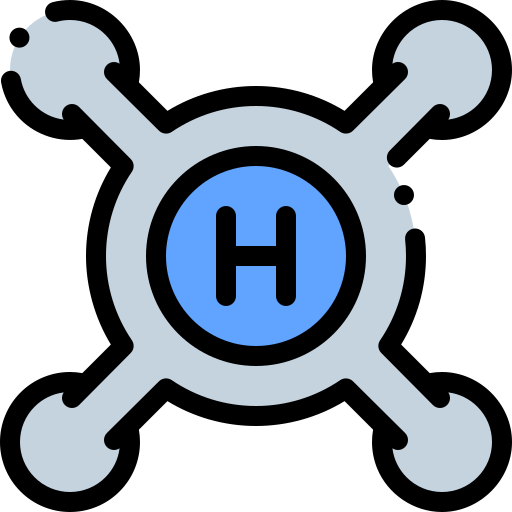 [Speaker Notes: Stress vulnerability model]
Opening the tap
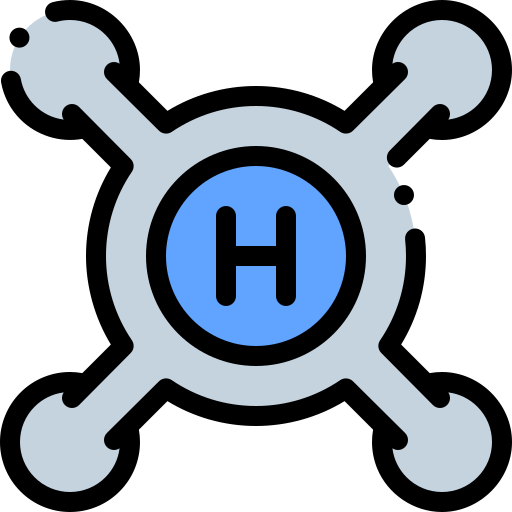 Helpful coping strategies
Unhelpful coping strategies
What can I change or manage differently? 
What can’t I change and need to accept? 
Can anyone help me? 
What are some of the useful ways that I use to try to cope?
What are some of my unhelpful ways that I try to cope?
What can I do to replace or minimise some of these less helpful strategies? 
What support might I need to manage unhelpful strategies?
[Speaker Notes: Stress vulnerability model]
Your buddy
Trainer notes: Your buddy
Purpose: To give people an opportunity to think about how they might apply their learning with the support of their buddy
Materials:
Instructions:
Ask people to return to their buddy pairs to reflect on their learning from the day, answering the following questions:
What has been most useful/interesting about today?
What will you take back to your role?
Consider situations where you might use the tools covered to support your personal wellbeing

Ask people to share back their ideas

Timings: 10 mins in pairs, 5 mins to debrief
The role of your buddy
Support you to identify goals for the training
Support you to manage your wellbeing
Help you plan how to apply your learning between sessions
Check in to see if you’re achieving your goals – and help problem solve
Check in during and between sessions
Before the next session:Practice using one of the self-care tools